Fig. 3 Kaplan–Meyer survival time of all confirmed sCJD patients stratified by codon 129 genotype. Black line = MM; ...
Brain, Volume 130, Issue 5, May 2007, Pages 1350–1359, https://doi.org/10.1093/brain/awm063
The content of this slide may be subject to copyright: please see the slide notes for details.
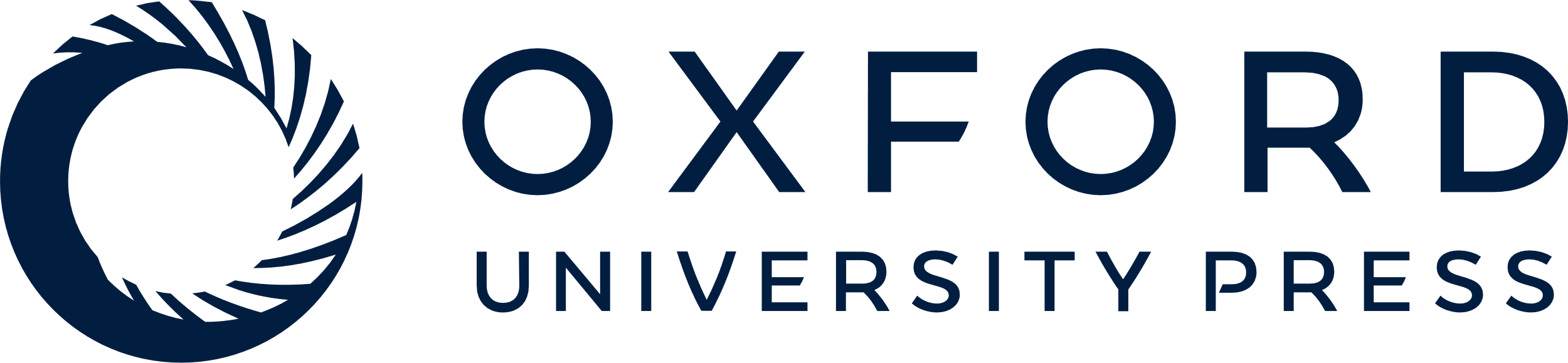 [Speaker Notes: Fig. 3 Kaplan–Meyer survival time of all confirmed sCJD patients stratified by codon 129 genotype. Black line = MM; dashed line = MV; dotted line = VV.


Unless provided in the caption above, the following copyright applies to the content of this slide: © The Author (2007). Published by Oxford University Press on behalf of the Guarantors of Brain. All rights reserved. For Permissions, please email: journals.permissions@oxfordjournals.org]